Phytochemistry
Ashik  Mosaddik
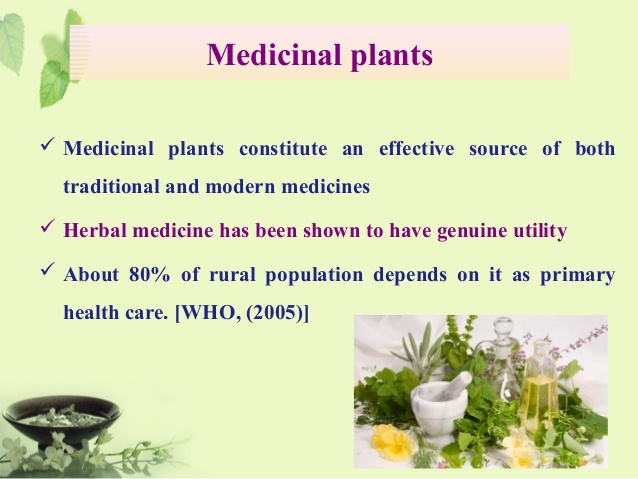 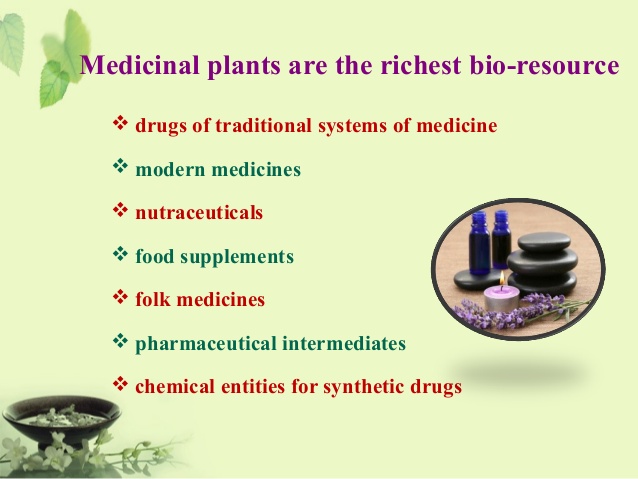 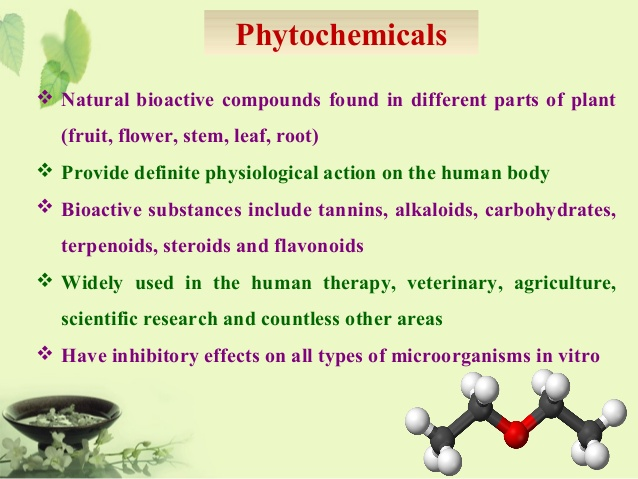 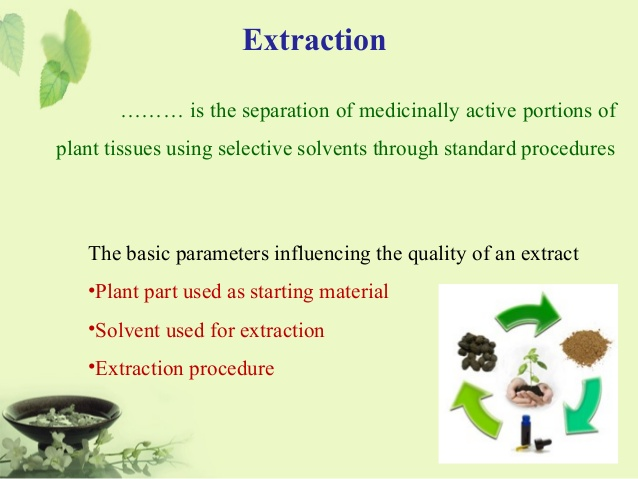 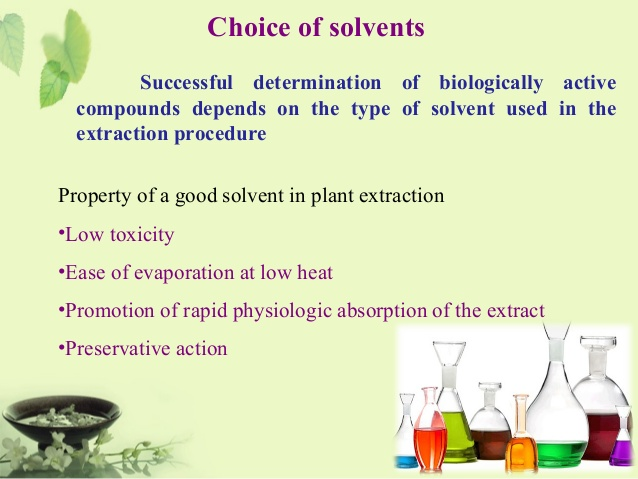 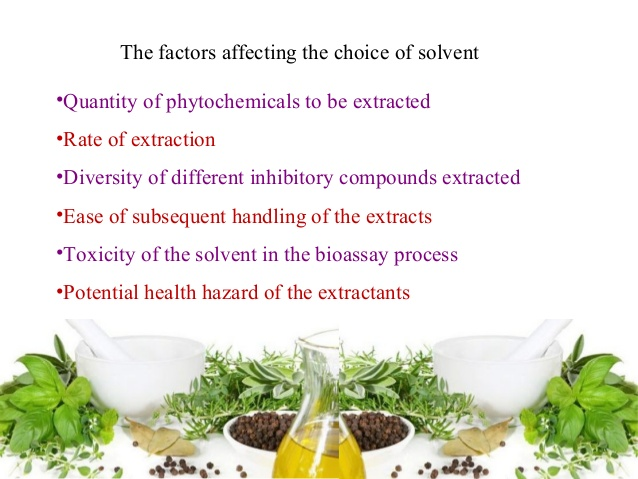 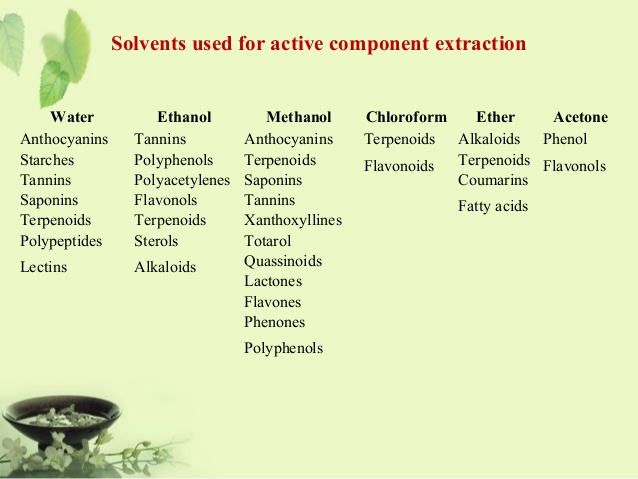 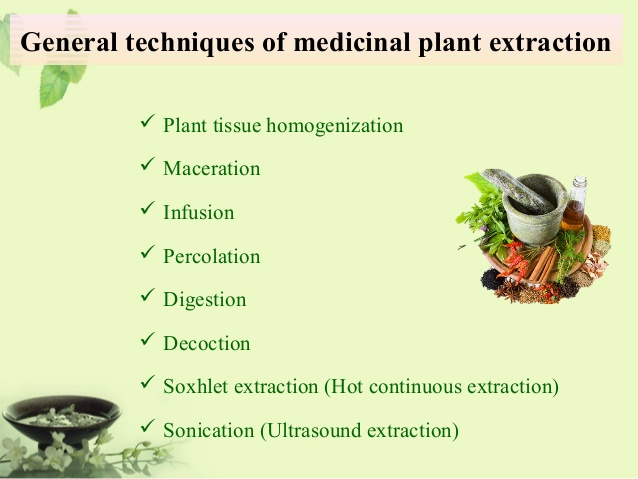 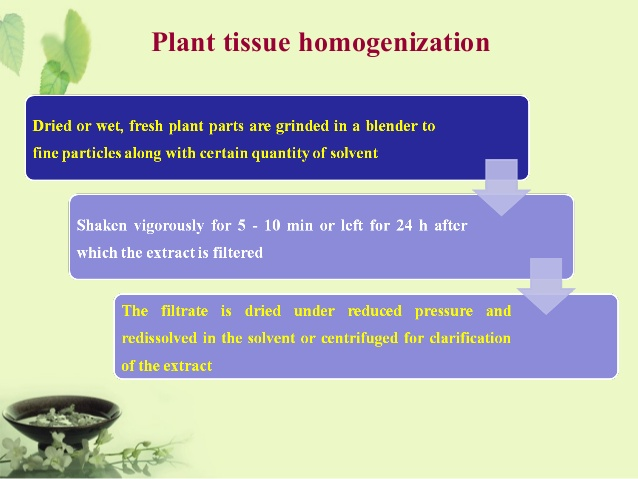 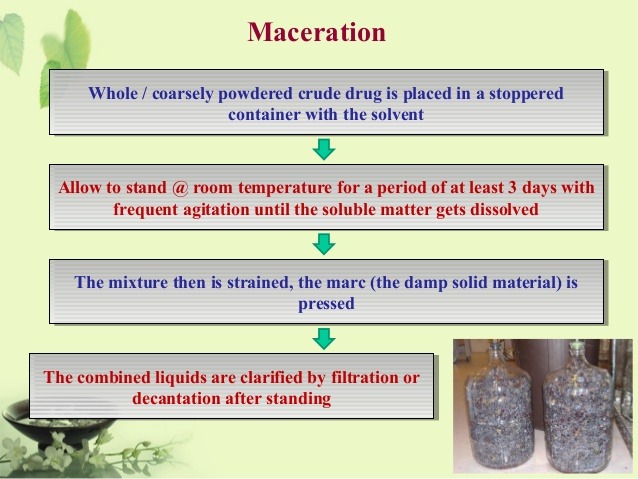 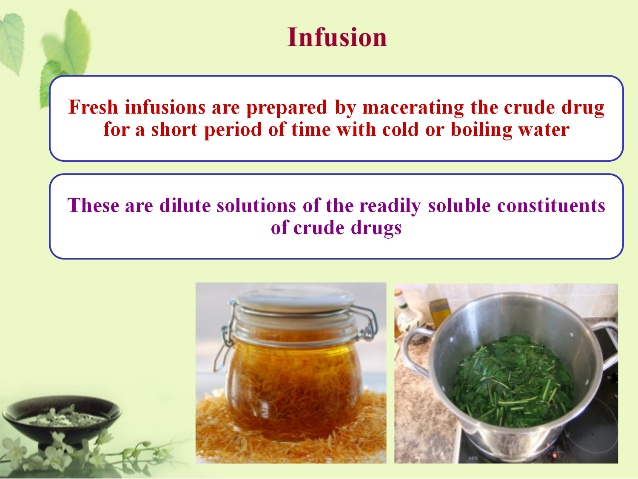 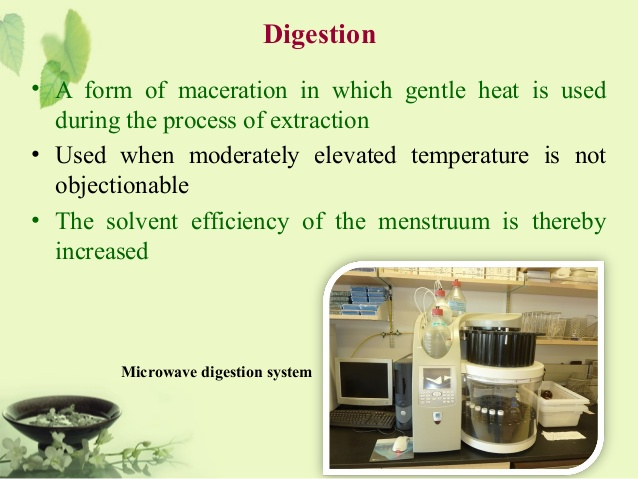 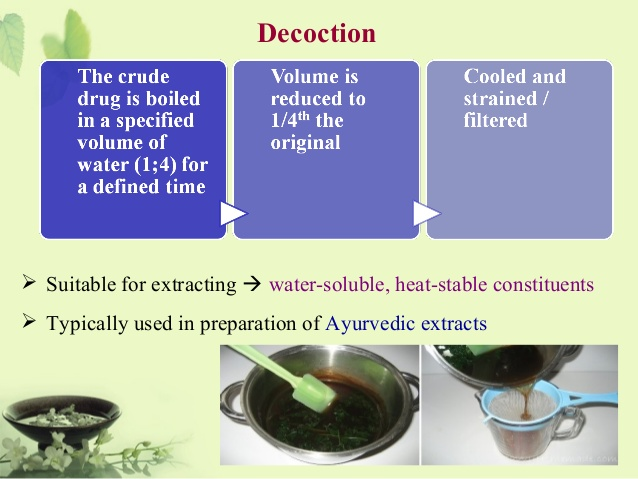 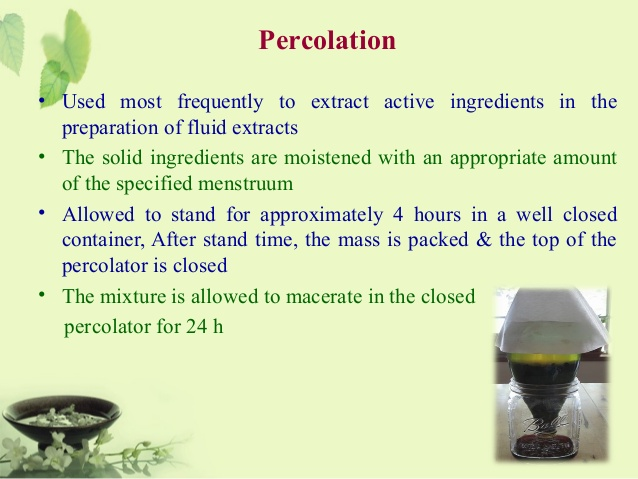 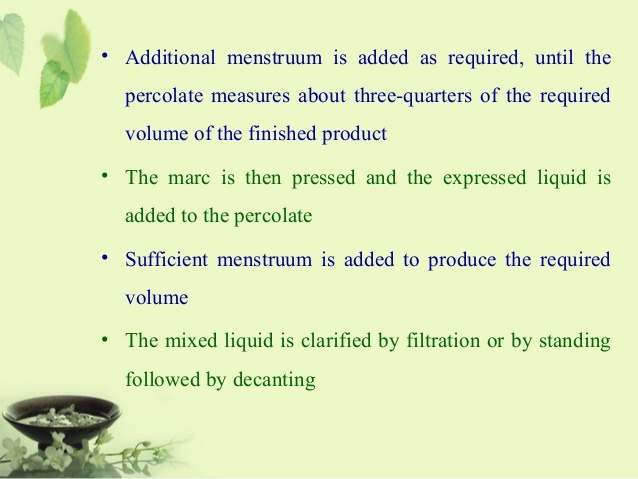 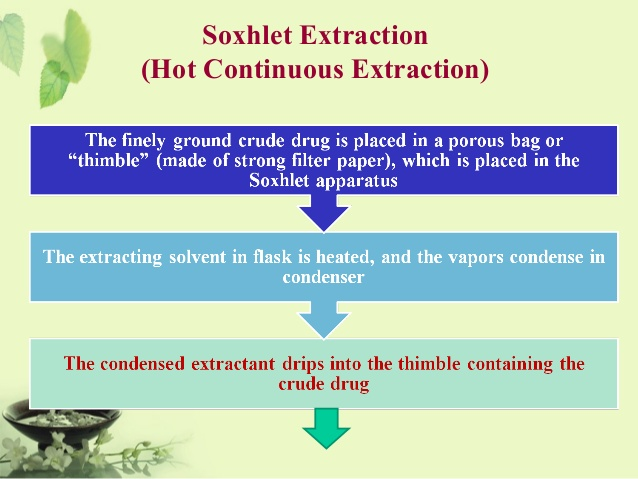 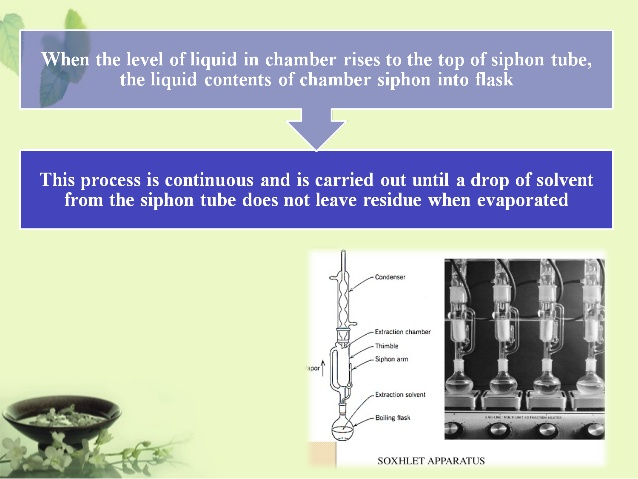 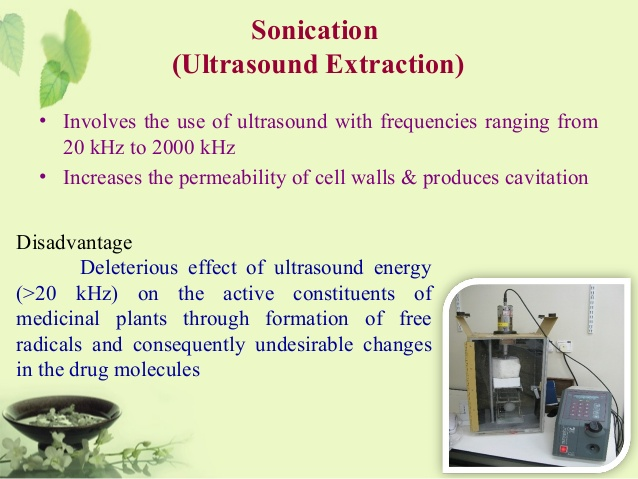 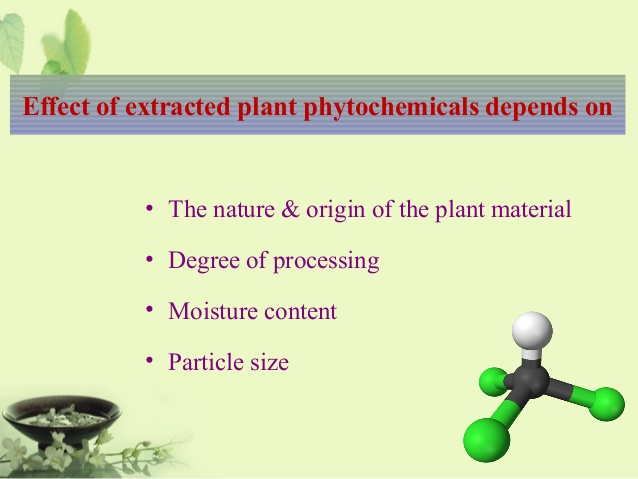 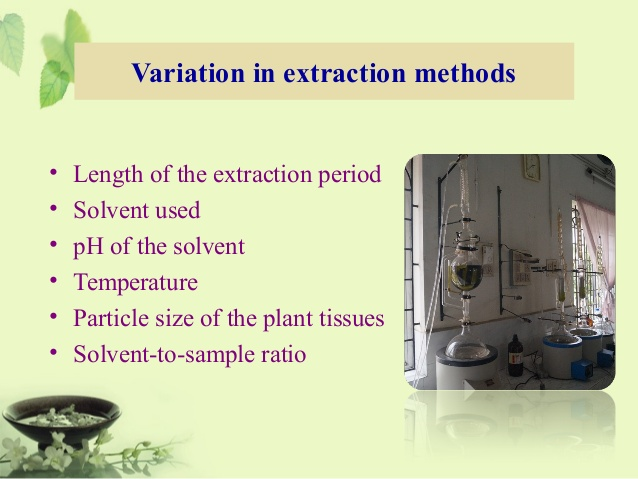 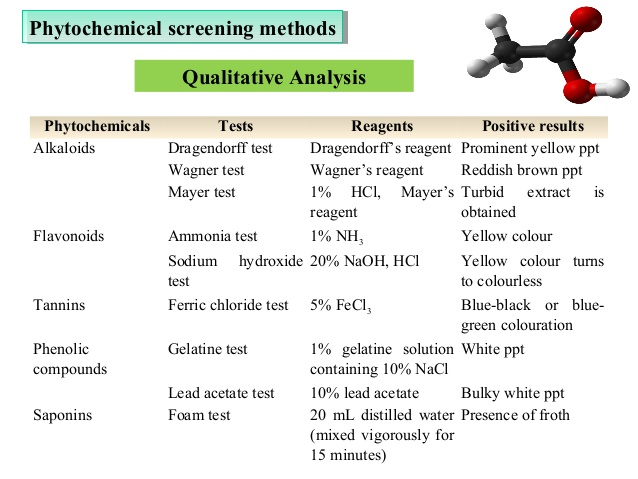 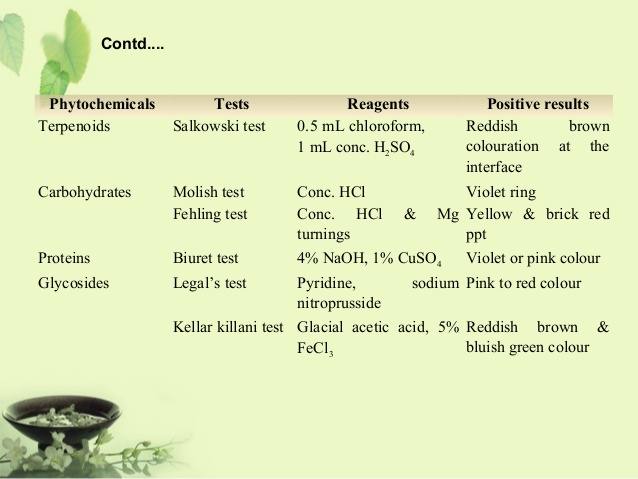 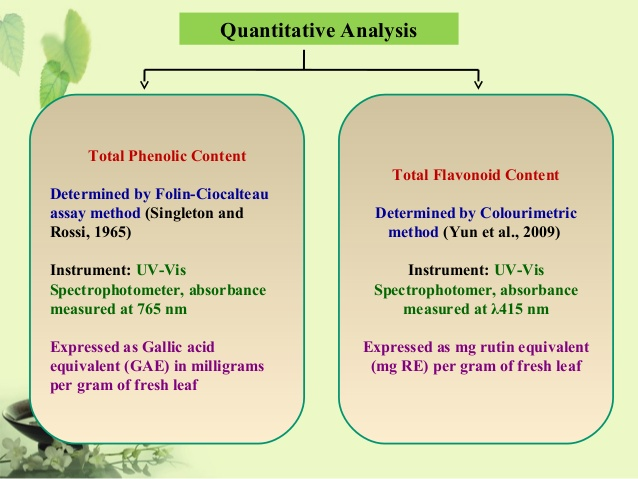